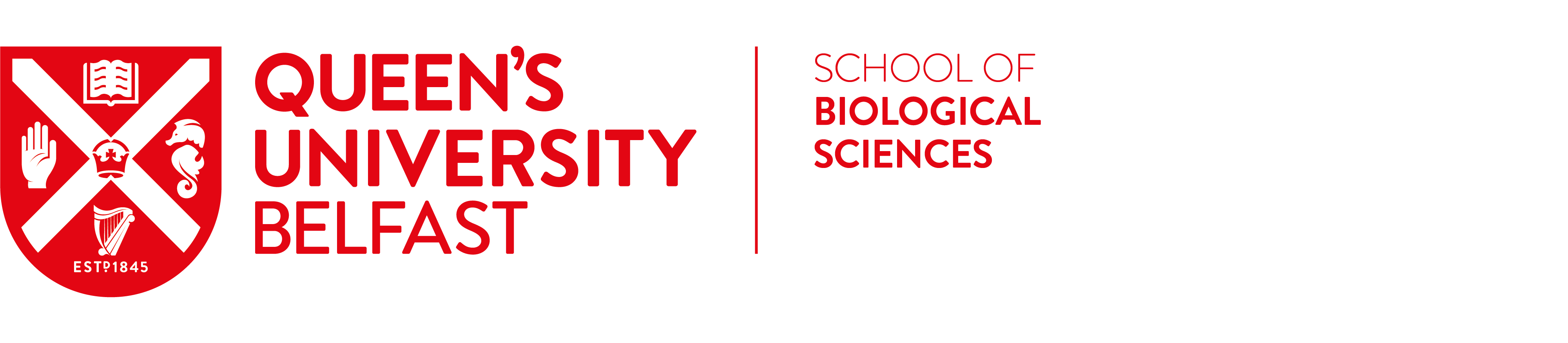 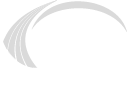 Pre-Entry Advice and Guidance
QUB Foundation Degree in Biological Sciences

UCAS APPLICATION REQUIRED
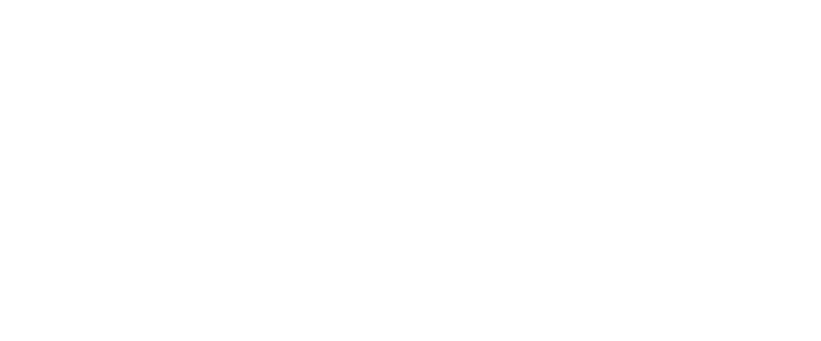 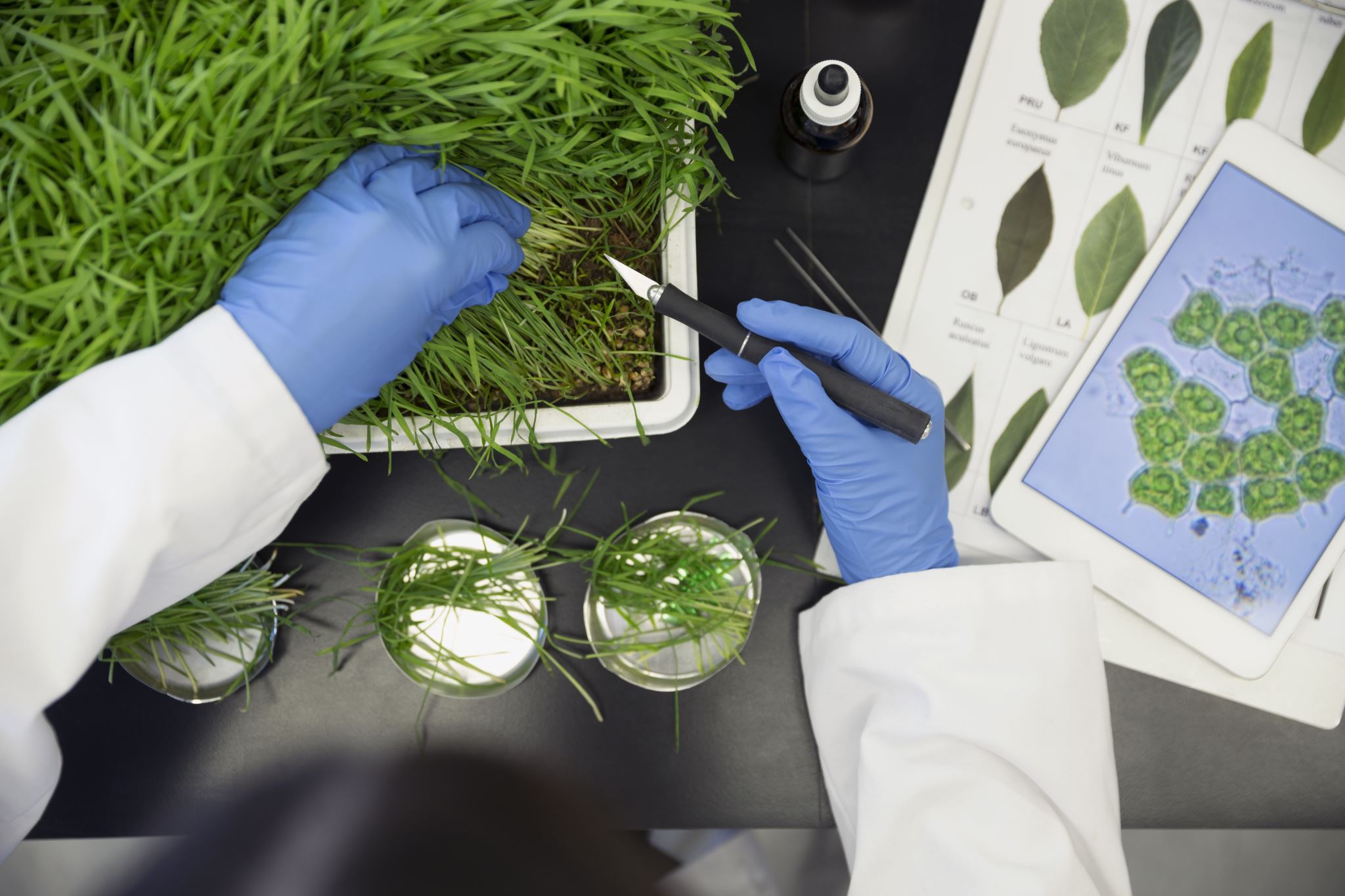 About this Pre-Entry Advice & Guidance
This guidance will you provide with:
Course information – including what you will learn and how you will be assessed
Course entry requirements
Progression pathways – future learning and/or employment
Your next steps
This guidance should help you decide if this is the right course for you.
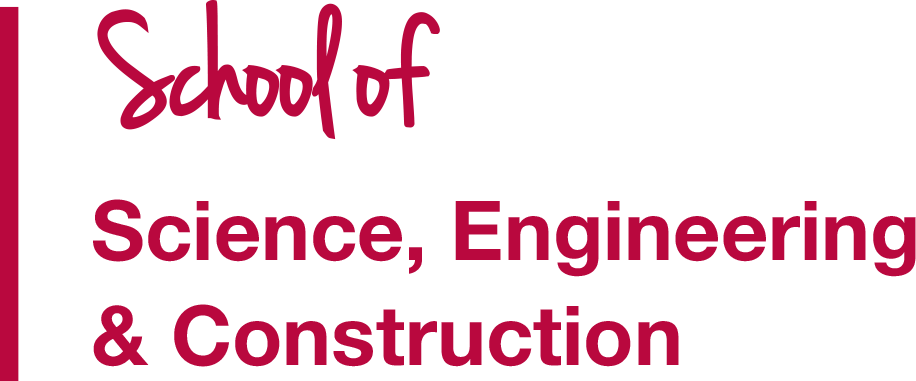 About the FdSc in Biological Sciences
Level 7
Masters Degree
A Foundation Degree a is a Level 5 course and takes two years to complete. 
It is broadly equivalent to the first two years of a degree.
Most students use this as an alternative route onto a BSc (Hons) – for example, degrees in the School of Biological Sciences at Queen’s University Belfast.
You will cover subjects like . . .
Genetics & Molecular Biology
Cell Biology & Biochemistry
Biological Diversity & Evolution
Ecology & Marine Biology
Level 6
Final Year of BSc (Hons)
Level 5
HND, FdSc, Yr 2 of BSc (Hons)
Level 4
HNC, Yr 1 of BSc (Hons)
Level 3
A-levels, Access, BTEC
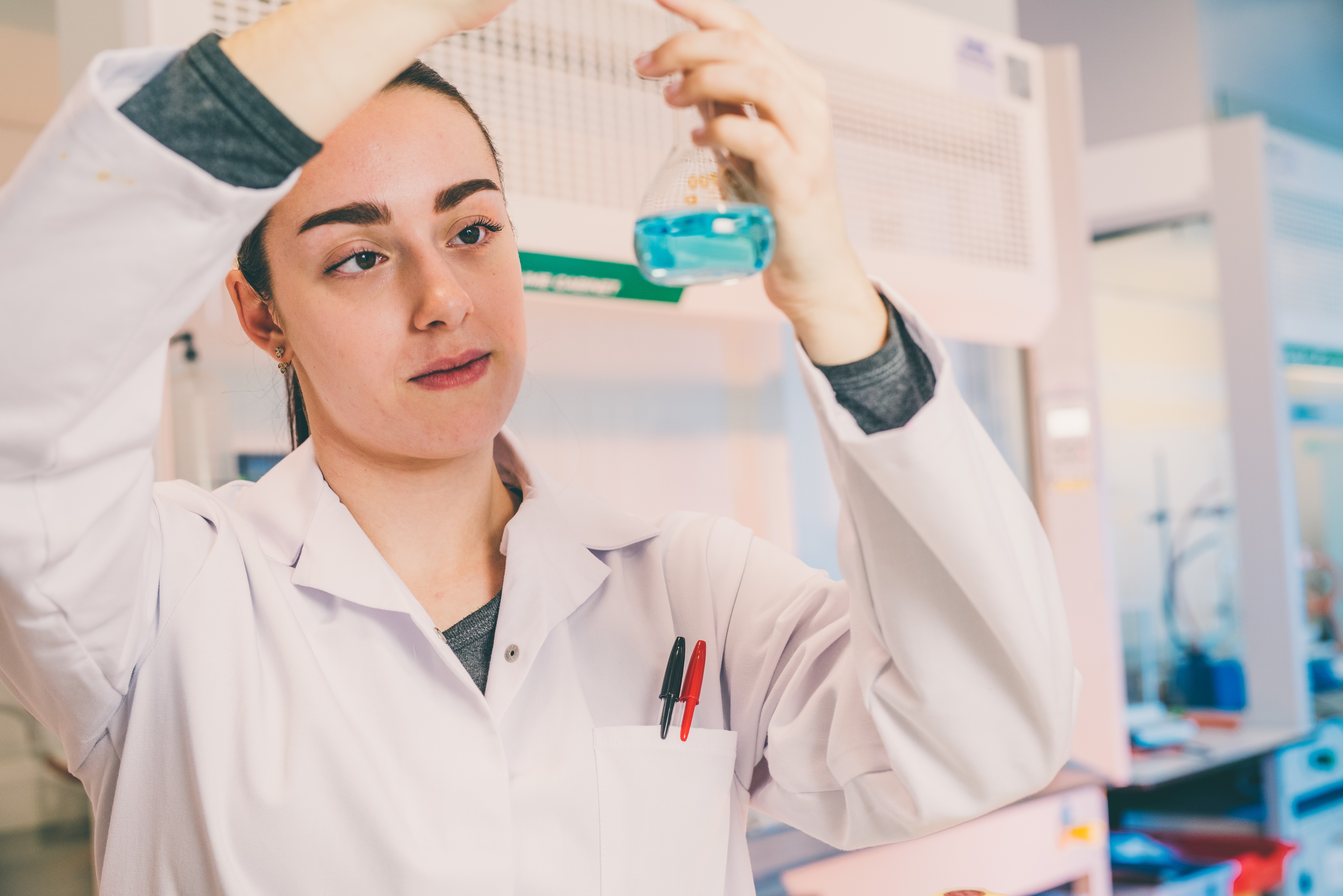 Why Choose a FdSc?
A good alternative for those who need another route into university – you’ll be studying the same material as those in the first year of a BSc (Hons)
At Belfast Met, we have smaller class sizes (20 vs. 200) which means more support in subjects you find tricky.
You will have access to laboratory facilities and equipment that would not be used in the first few years of a degree:
HPLC, GC-MS, 1H-NMR, FT-IR
PCR, batch culture, confocal microscopy
Course Summary
Course Title: QUB Foundation Degree in Biological Sciences
Course Code: P00202
UCAS Code: C101
Duration: Two years full-time
Location: Belfast Met, Titanic Quarter Campus
Fees: £3155 per annum (fees are set by Queen’s University Belfast)
Entry Requirements: Minimum of CC at A-level (inc. A-level Biology) or MPP in BTEC Extended Diploma or Access Diploma PLUS GCSE Grade C in English and Mathematics or Essential Skills Literacy & Numeracy. See UCAS webpage for further details (click here)
UCAS Application Required
Course Content
Year One
Fundamentals of Science
Introductory Mathematics & Study Skills
Work-based Learning I
General Chemistry
General Biology I
Biochemistry & Cell Biology
Year Two
Work-based Learning 2
Biological Diversity & Evolution
Microbiology
Genetics & Molecular Biology
Ecology & Marine Biology or Chemistry of Organic Molecules*
General Biology 2
Work-based Learning: You will need to undertake six weeks’ work placement between first and second year (this usually happens during June – August)
Those wishing to articulate to the BSc (Hons) Biochemistry at Queen’s University Belfast must take Chemistry of  Organic Molecules
*
Options with a FdSc Biological Sciences
Other BSc (Hons)
Yr 2 /3 Entry
Employment
Postgraduate Study (MSc, PhD)
Graduate Entry Medicine
Graduate Entry Law
FdSc Biological Sciences
QUB BSc (Hons)
(Yr 2 Entry)
Direct Employment
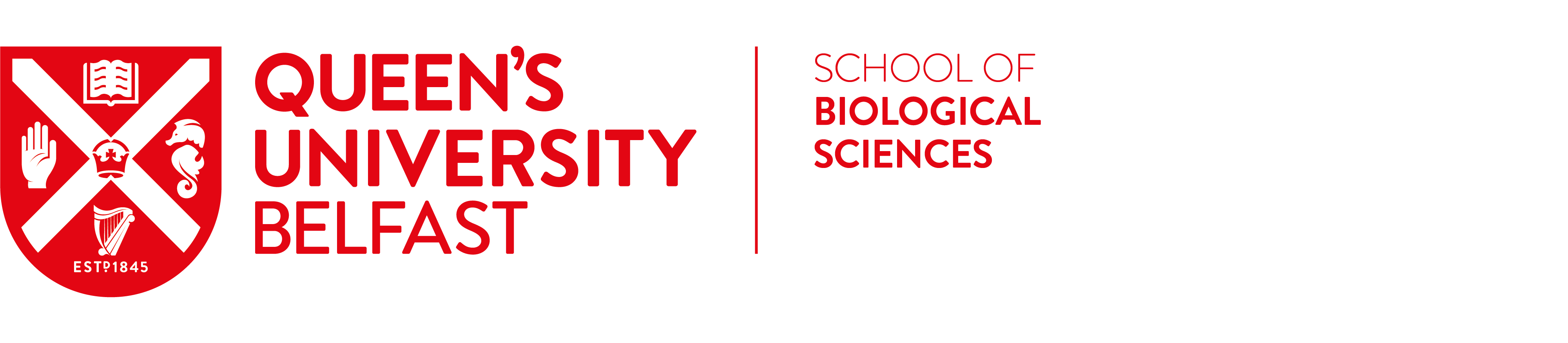 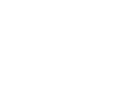 Additional Information
Additional Support

Additional support is available for you in class and for exams if you have a confirmed disability, learning difficulty or long-term medical condition.  
For example extra time, a reader and/or a scribe.
Contact the Inclusive Learning Team to see what support is available. 
You will also need to complete an LS1 Form at the start of the academic year.
Criminal Records

We promote equality of opportunity and welcome enrolments from a wide range of applicants, including those with criminal convictions.  
To manage any risk, you MUST tell us about any unspent criminal convictions. For certain courses, you must disclose all criminal convictions. 
To do this - complete a Criminal Offence(s) Disclosure Form or an Enhanced Criminal Offence(s) Disclosure Form. By disclosing criminal convictions you will not automatically be excluded from the application/ enrolment process.
Useful Contacts

Course Co-ordinator: 
Dr Dawn Corbett: dcorbett@belfastmet.ac.uk

School Administrator: 
Grace Atwell: gatwell@belfastmet.ac.uk

Course enquiries: 
Tel 028 90265 265 Option 2

Application related enquiries: 
Tel 028 90265 265 Option 3

Other queries: 
Tel 9026 5000
Useful Links


Belfast Met Website

Life at the Met

Public Documents

Student Criminal Disclosures

Student Support Services

Belfast Met Passport
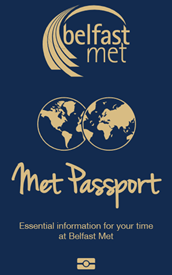 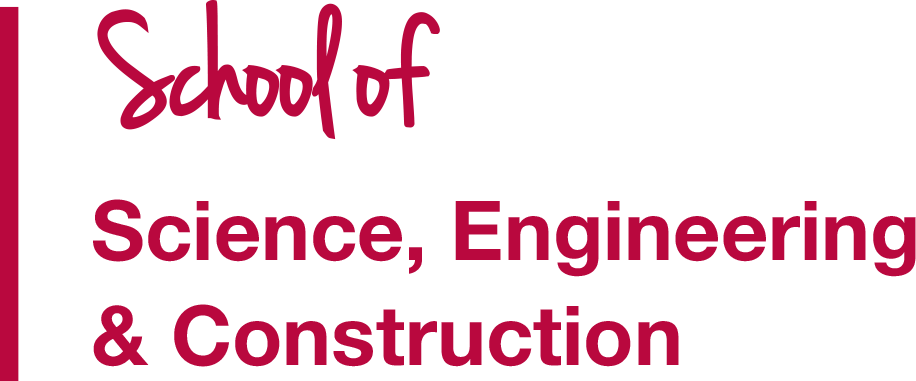 Your Next Steps ...
Need some more information: Check out our website and follow us on social media for details of our Open Days and Information Events.

Ready to Apply: Apply Now – UCAS FdSc Biological Sciences
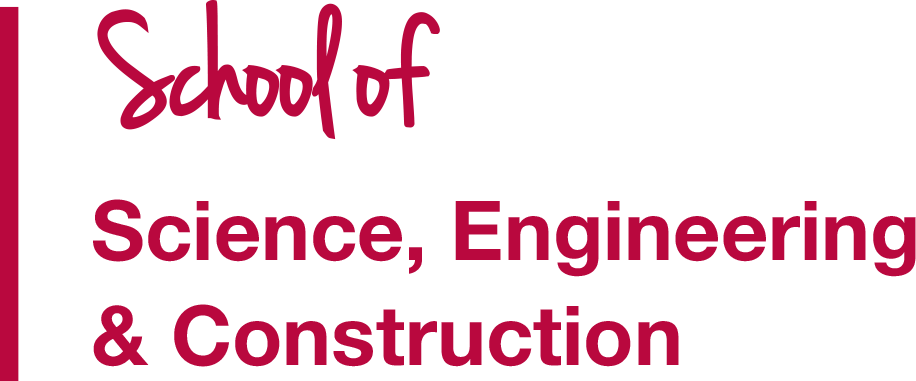